«Выражение категорий времени в повести А.Н.Немтушкина «Чипичал, мучудавэр…» (Птицы, вернитесь...)»
Выполнила: Любинецкая Альбина, 
ученица 9 «а» класса ТСОШ-И.

Руководитель: Румянцева Людмила Антоновна
Цель: Раскрыть представление о широком осмыслении эвенками времени как исторической и философской категории через анализ лексики повести «Чипичал, мучудавэр…» (Птицы, вернитесь...)»Задача: исследование повести «Чипичал, мучудавэр…» (Птицы, вернитесь...)» в контексте национальной культуры и этноэстетических традиций, определение лексических средств раскрытия категорий времени.
Очень оригинально, интересно раскрывается категория времени в эвенкийском языке. Анализ лексики А.Н.Немтушкина «Чипичал мучудавэр» (Птицы вернитесь), выражающей время, дает представление о широком осмыслении эвенками времени.
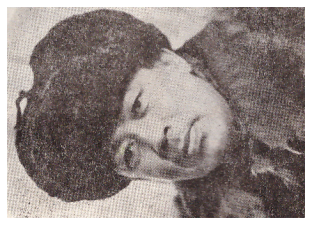 А.Н.Немтушкин.
Эвенкийский поэт и прозаик
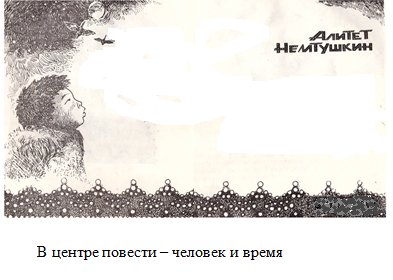 Чипичал,
мучудавэр…
(Птицы, вернитесь…)
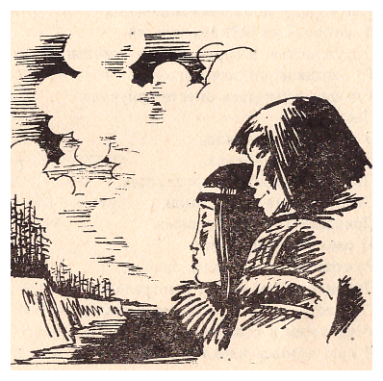 Историческое время оформляется через описание отдельных деталей: Амарча, герой повести, «снял с жердины портрет Калинина», портрет принесли из интерната сестренки.
Читатель понимает, что повествование относится по времени к годам Великой Отечественной войны.
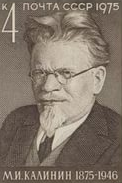 Частное время (биографическое), или генеалогическое и линейное, в произведении реализуется через суточное, календарное
Время суток в повести соотносится с Солнцем, с сумерками, светом костра, темным небом
«Амарча посмотрел на небо. Ничего там не видно…»
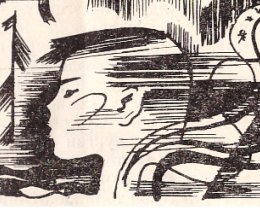 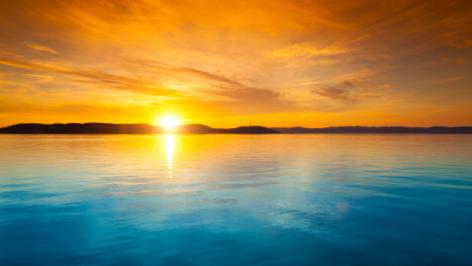 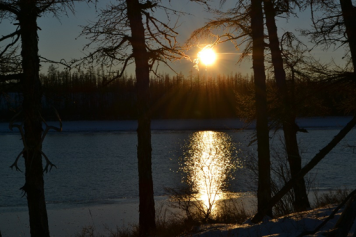 Такие единицы времени, как сутки, месяц, год определяются движением солнца. Солнце является точкой отсчета.
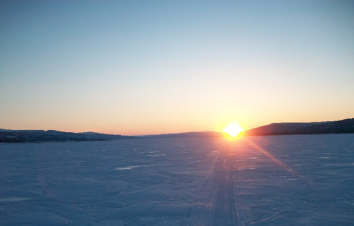 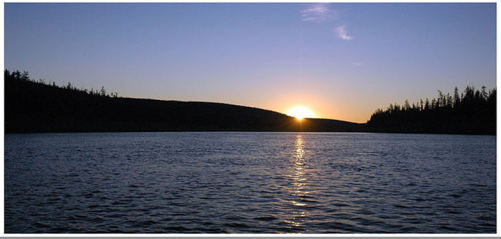 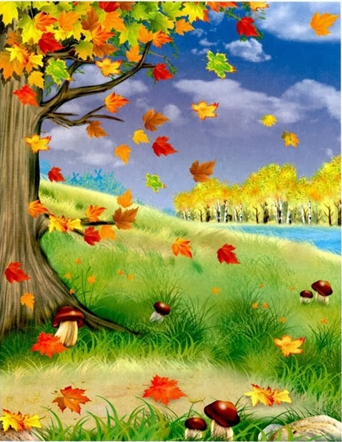 «… нынешнее солнышко красным олененком отгуляла по синему лугу, пришло ему время откочевывать в Теплую Сторону Земли»
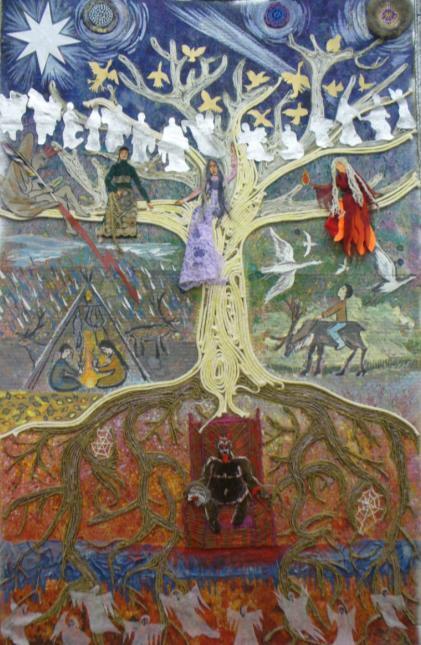 У эвенков вертикальный отчет времени восходит к древнейшей модели мира:
 Угу Буга (Верхний мир)
 Дулин Буга (средний мир) 
Хэргу Буга (Нижний мир)
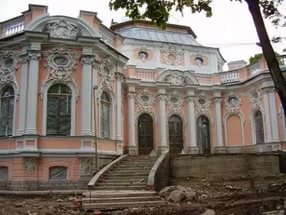 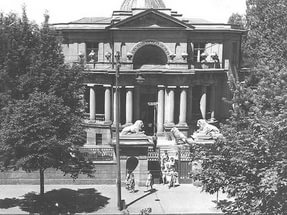 Ленинград 
«В дворцах и огромных домах стали жить и учиться дети бедняков, в том числе и бывших кочевников»
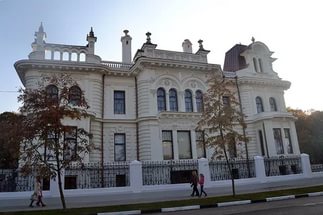 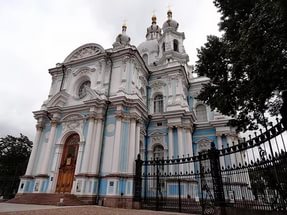 «шли люди, кто за советом, кто за помощью. Доброе у нее сердце… Потому, наверно, и получила она это почетное имя – Эки, Старшая Сестра Всех Живущих»